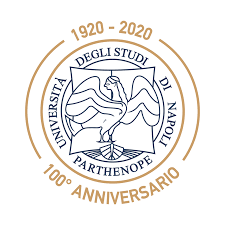 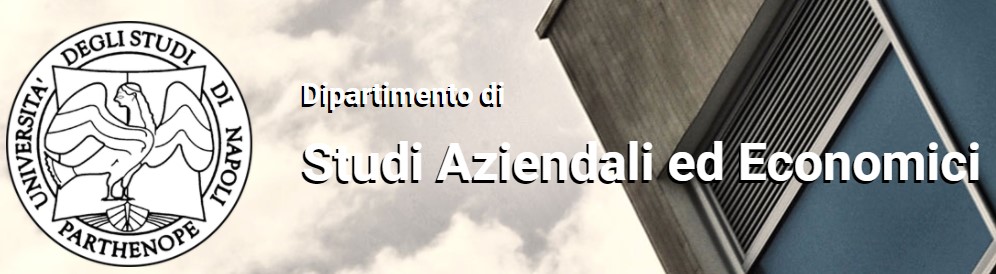 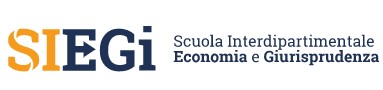 Pre-corsi diECONOMIA AZIENDALE
Prof.ssa Alessandra Lardo
alessandra.lardo@uniparthenope.it
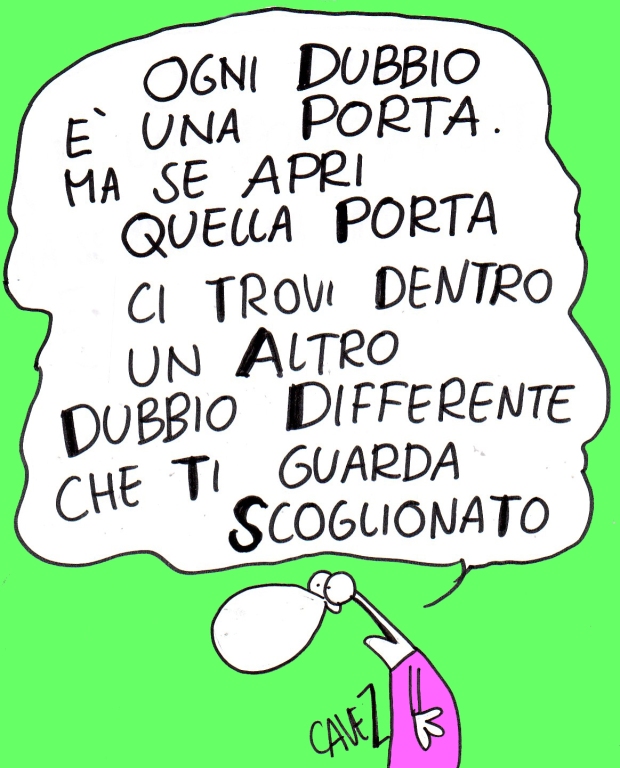 Che significa economia ?
Qual è l’obiettivo dell’azienda ?
Pre-corsi di Economia Aziendale - Università degli Studi di Napoli “Parthenope”
e le sfide ?
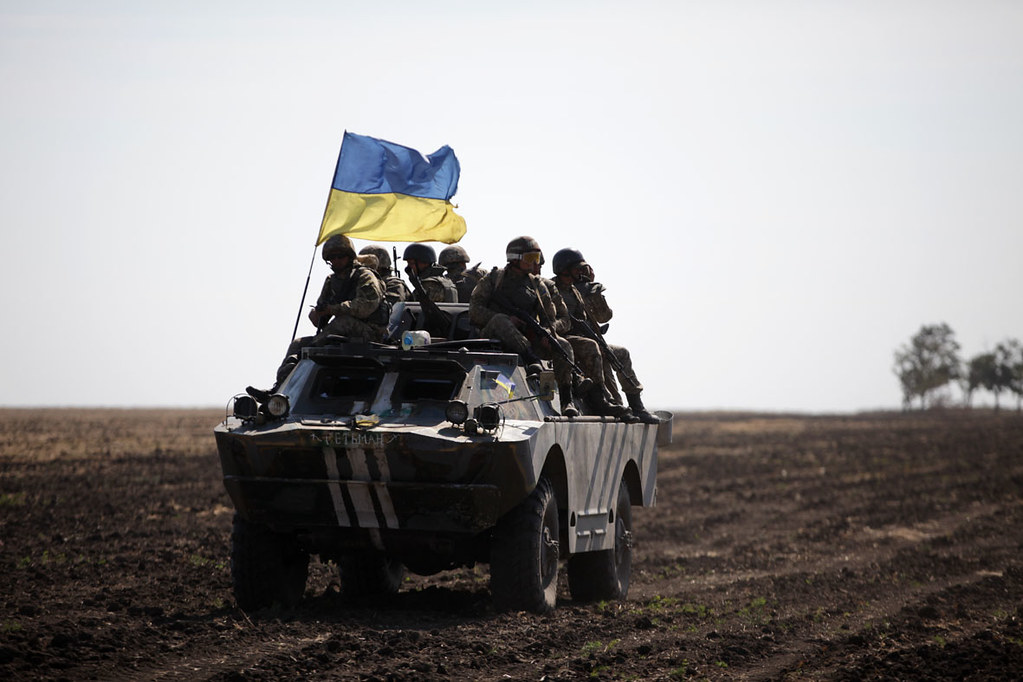 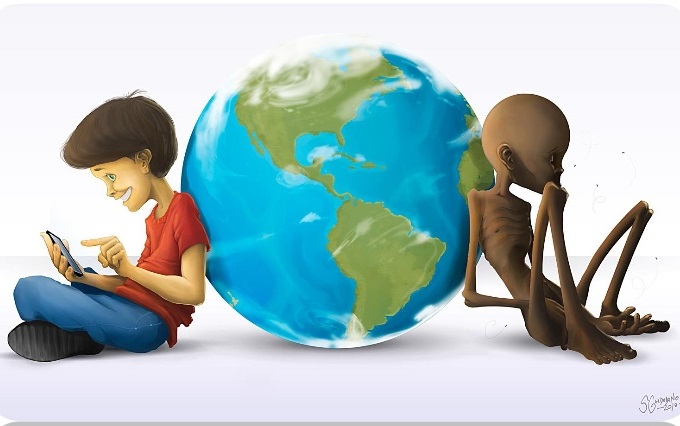 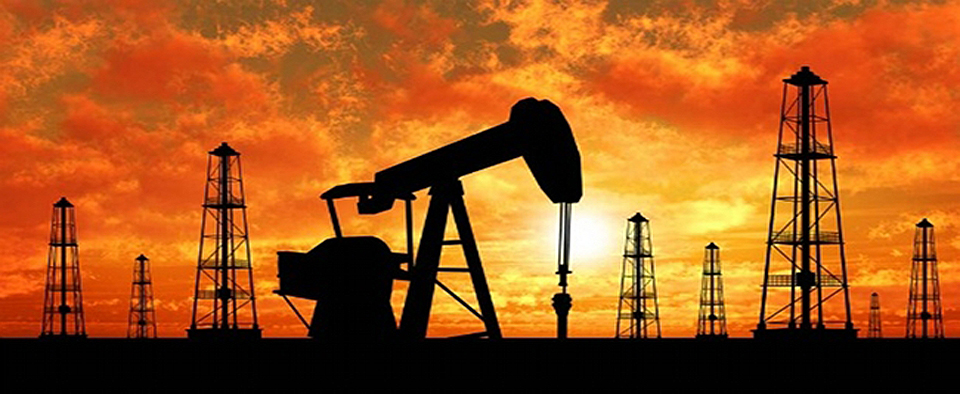 Pre-corsi di Economia Aziendale - Università degli Studi di Napoli “Parthenope”
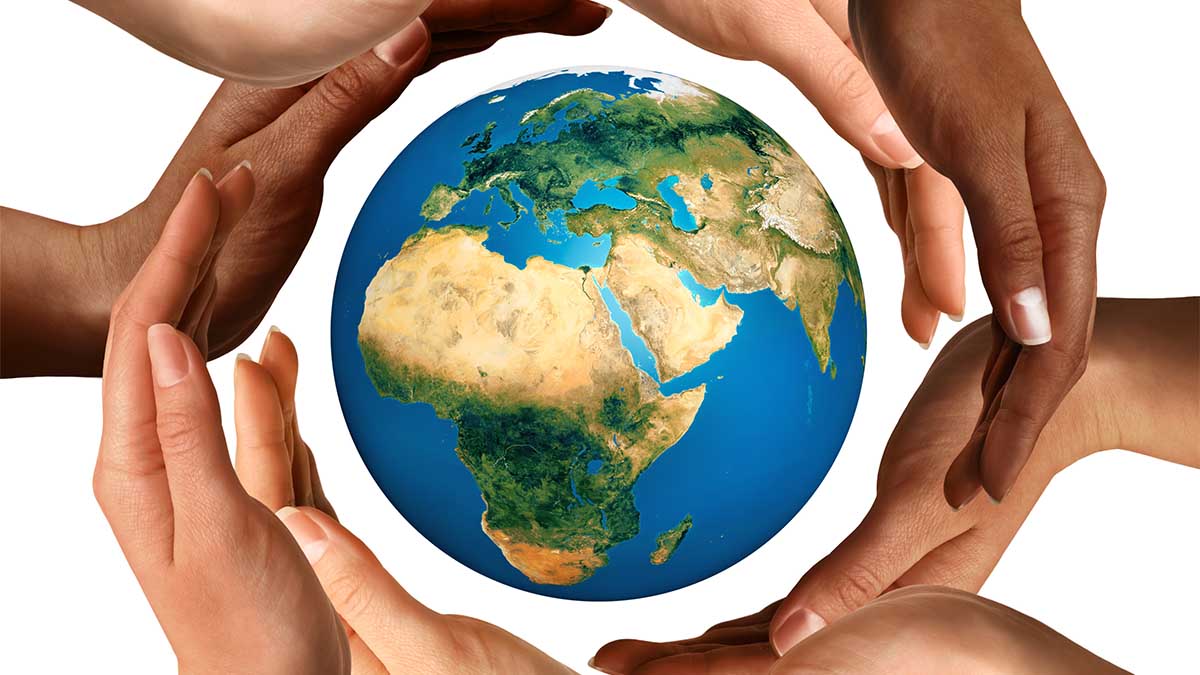 Le possibili risposte
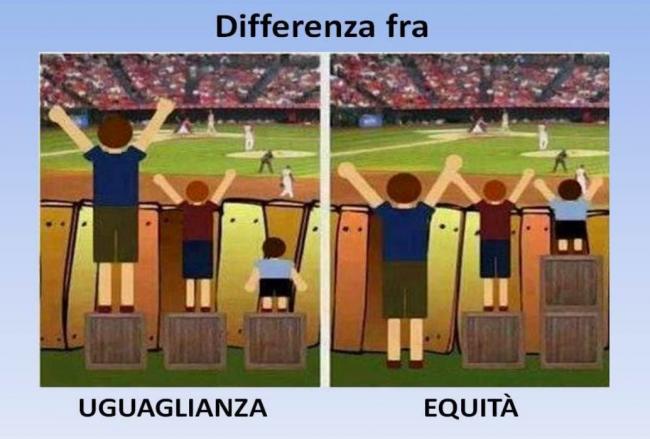 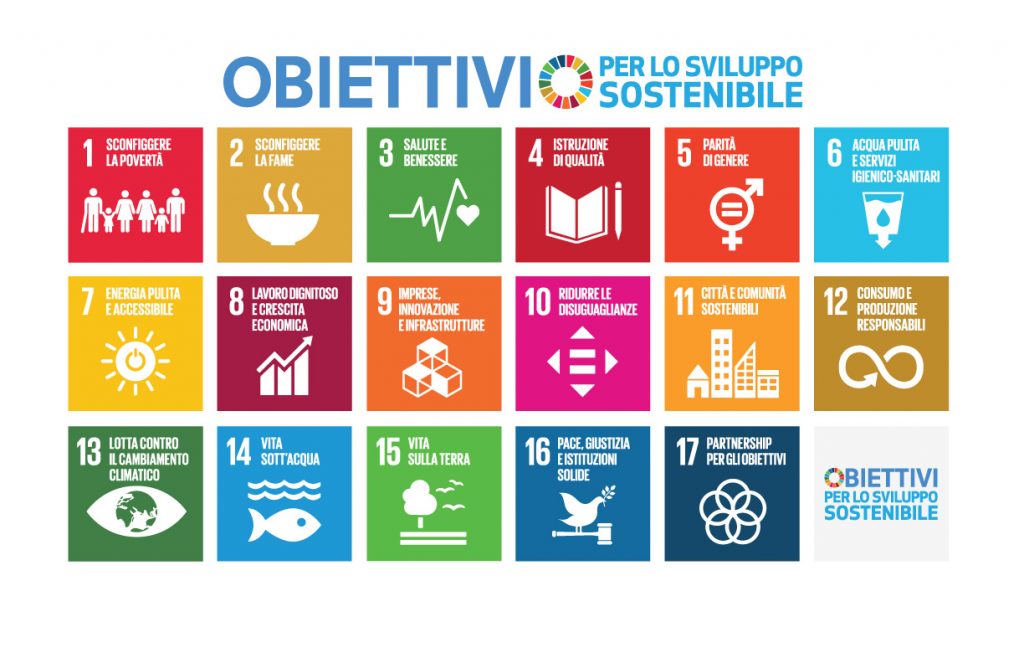 Pre-corsi di Economia Aziendale - Università degli Studi di Napoli “Parthenope”
www.ilsole24ore.com